BODY SYSTEMS IN HUMAN ANATOMY
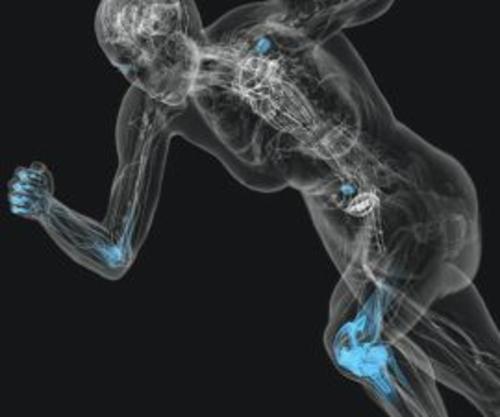 DIGITAL BOOK
BY: 
CLAUDIA CABALLERO
TABLE OF CONTENTS
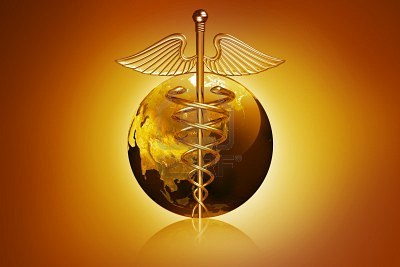 2
3
4
Skeletal System
ORGANS OR STRUCTURES FOUND WITHIN THE SYSTEM
1
Functions of the Skeletal System
1
RELATIONSHIP TO OTHER SYSTEMS
1
MUSCULAR SYSTEM
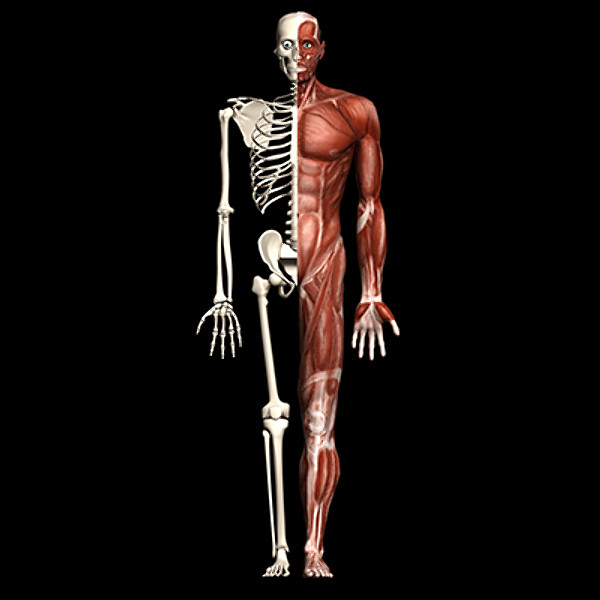 ORGANS OR STRUCTURES FOUND WITHIN THE MUSCULAR SYSTEM
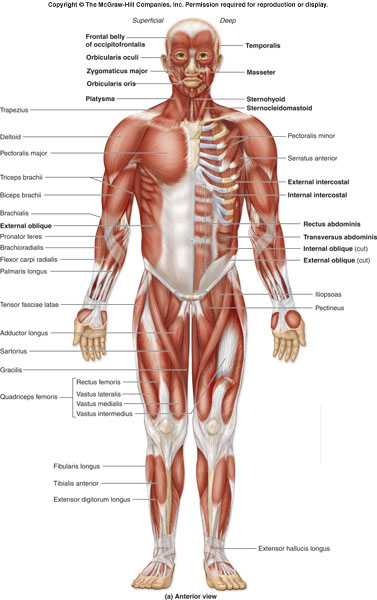 Functions of the Muscular System
Locomotion
Strength
Heat production
Shock absorption
Shaping the body
Posture 
Respiration
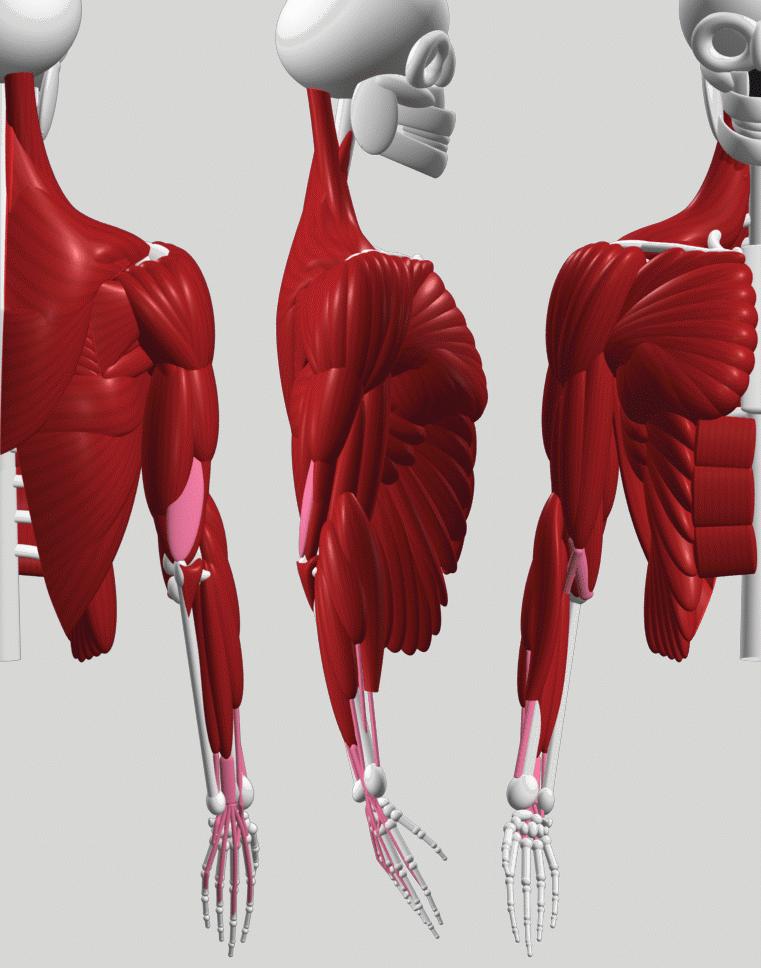 RELATIONSHIP TO OTHER SYSTEMS
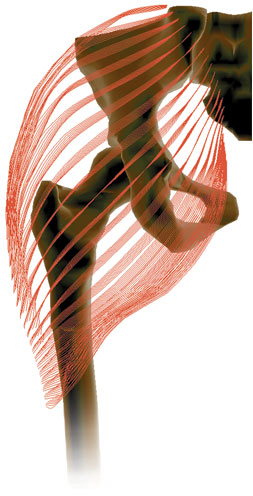 Provides skeletal movement.
Control entrances and exits of digestive tract
It works with: 
The endocrine system to produce heat
The nervous system to sense things
The respiratory system to allow the diaphragm to expand
The cardiovascular system to provide circulation
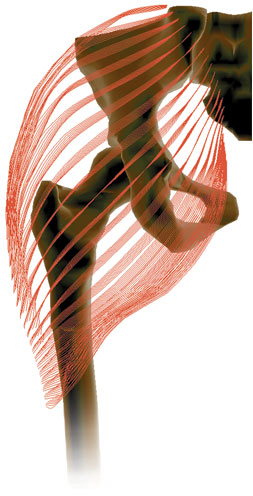 Nervous System
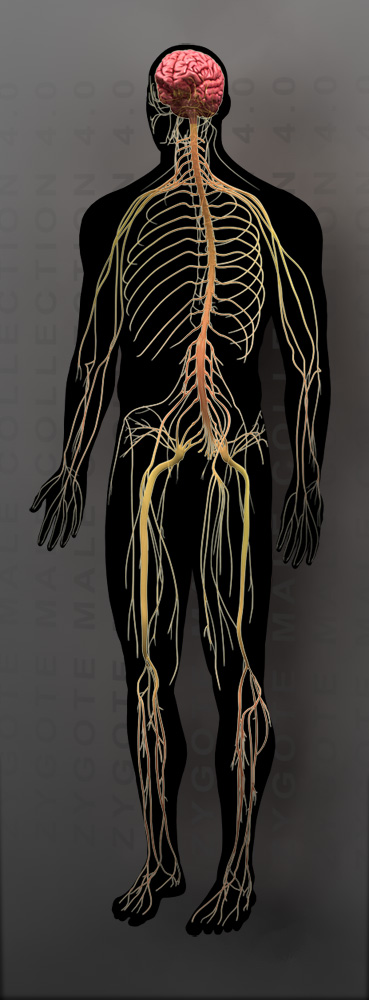 ORGANS OR STRUCTURES FOUND WITHIN THE NERVOUS SYSTEM
Functions of the Nervous System
Control

Regulate 

Communicate

Center of mental activity: 
Learning
memory. 

Homeostasis.
RELATIONSHIP TO OTHER SYSTEMS
RESPIRATORY SYSTEM
ORGANS OR STRUCTURES FOUND WITHIN THE SYSTEM
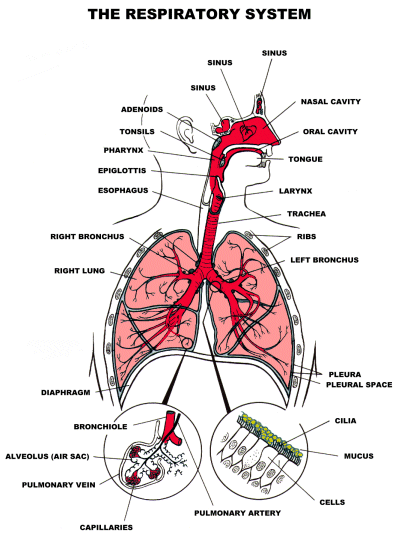 FUNCTION(S) OF THE SYSTEM
Ventilate the lungs.
Extract oxygen from the air and transfer it to the bloodstream.
Excrete carbon dioxide and water vapour.
Maintain the acid base of the blood.
RELATIONSHIP TO OTHER SYSTEMS
Work with cardiovascular systems to :
Supply oxygen to the cells
Remove Carbon Dioxide
Regulate the pH of the body fluids.
Cardiovascular System
ORGANS OR STRUCTURES FOUND WITHIN THE CARDIOVASCULAR SYSTEM
Functions of the Cardiovascular System
RELATIONSHIP TO OTHER SYSTEMS
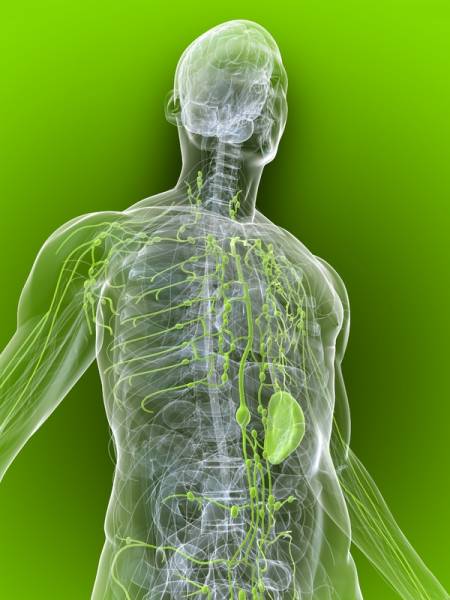 Lymphatic System
STRUCTURES FOUND WITHIN THE SYSTEM
FUNCTION(S) OF THE Lymphatic SYSTEM
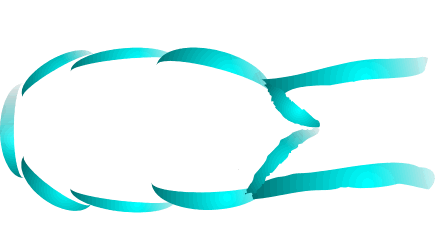 Relationship to other systems
ENDOCRINE SYSTEM
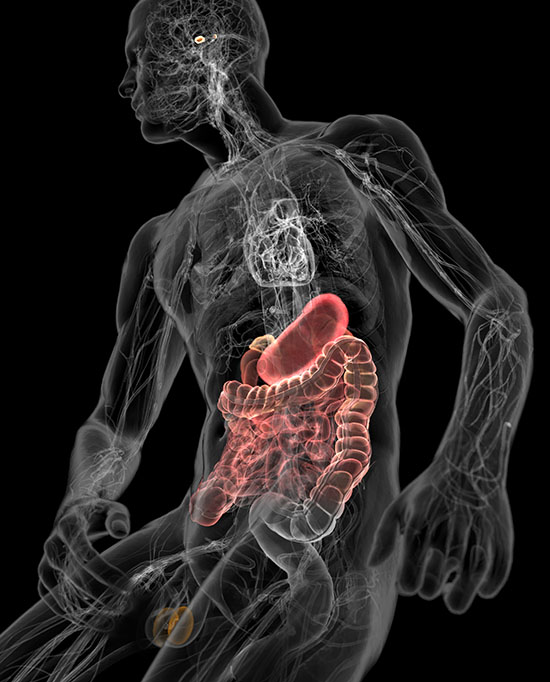 ORGANS OR STRUCTURES FOUND WITHIN THE SYSTEM
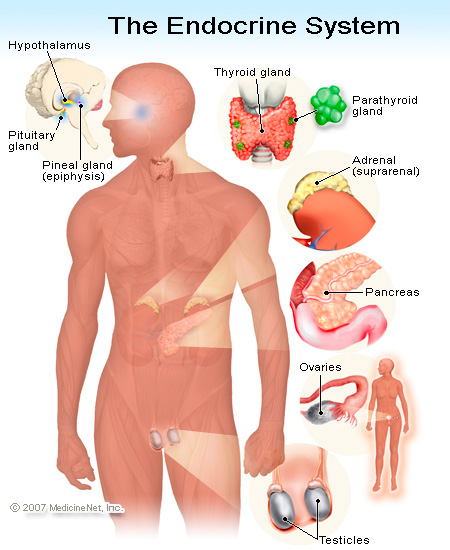 FUNCTIONS OF THE SYSTEM
Secrete different
Secret chemical
Maintain a stable environment
Promoting changes of the body.
Regulate:
Mood
Growth and development
Tissue function
Metabolism
Sexual function 
Reproductive processes.
RELATIONSHIP TO OTHER SYSTEMS
Works with the nervous system by: 
Sending hormones to cells
Having a reaction
Works with the digestive system with the pancreas:
Producing insulin. 
The urinary system because it works with:
Water absorption in the kidneys
Digestive System
Parts
Function
Interconnections
STRUCTURES FOUND WITHIN THE SYSTEM
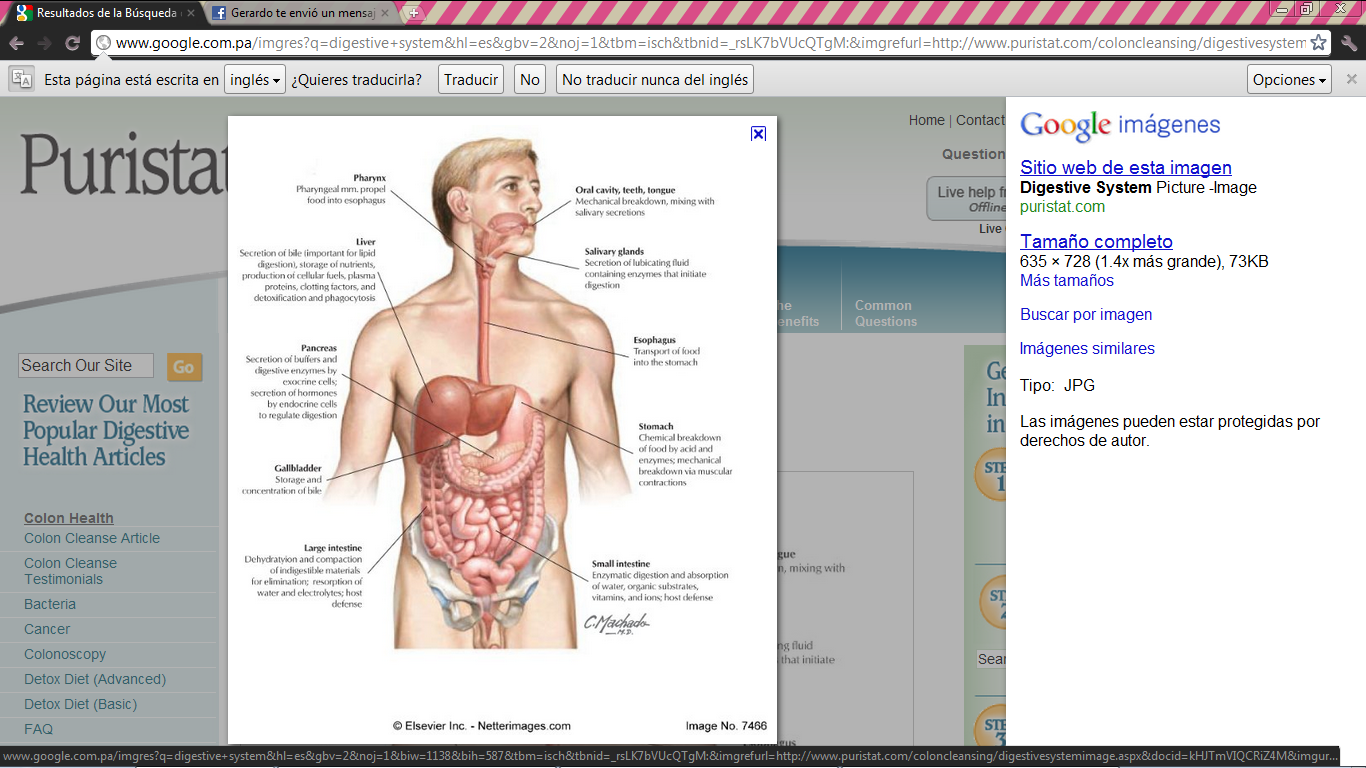 Menu
FUNCTIONS OF THE DIGESTIVE SYSTEM
Menu
Menu
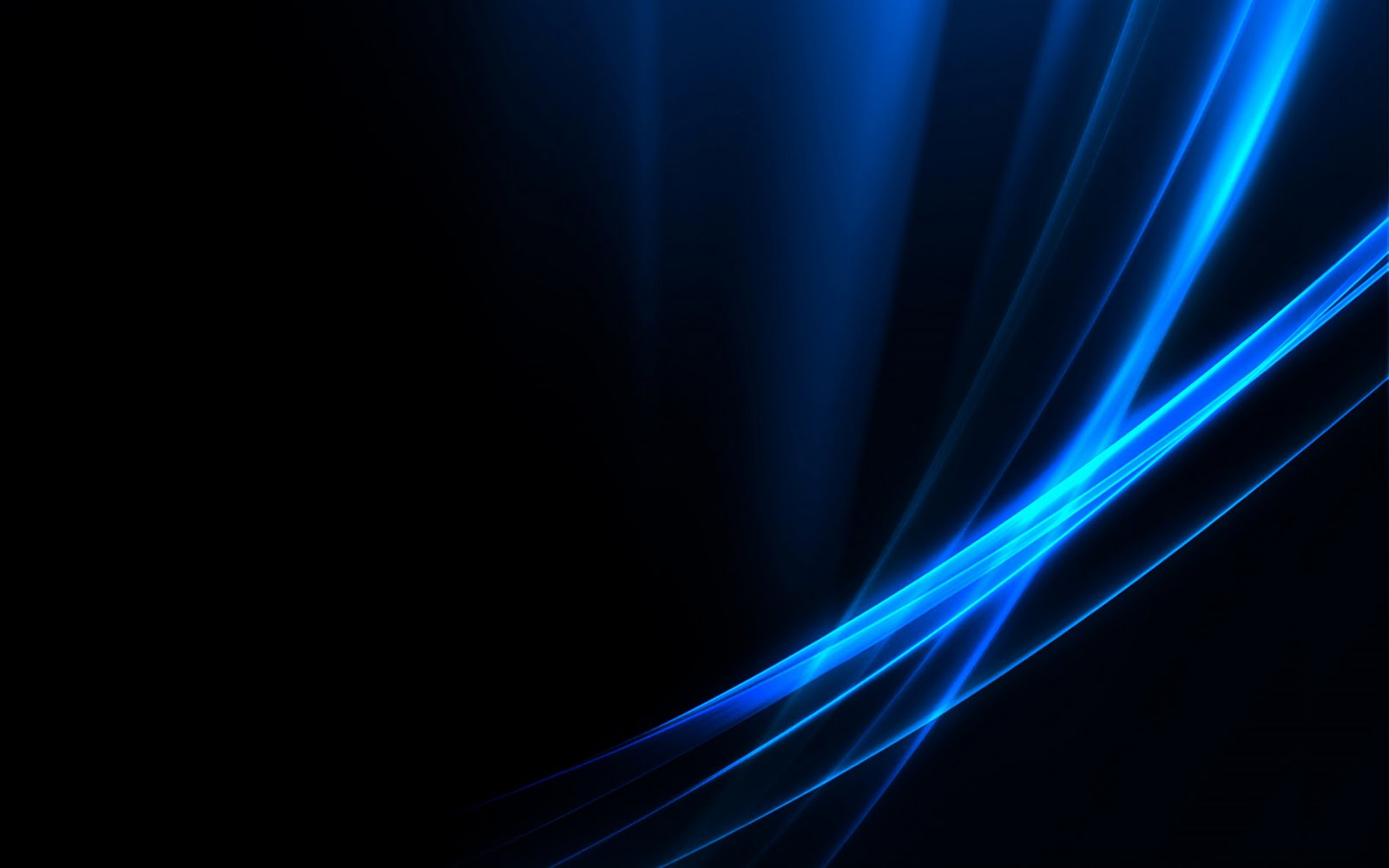 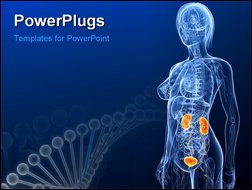 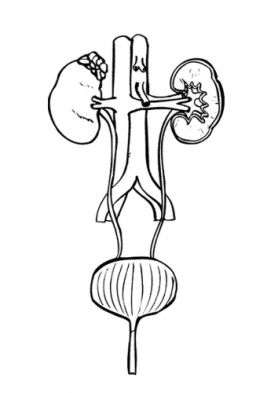 URINARY SYSTEM
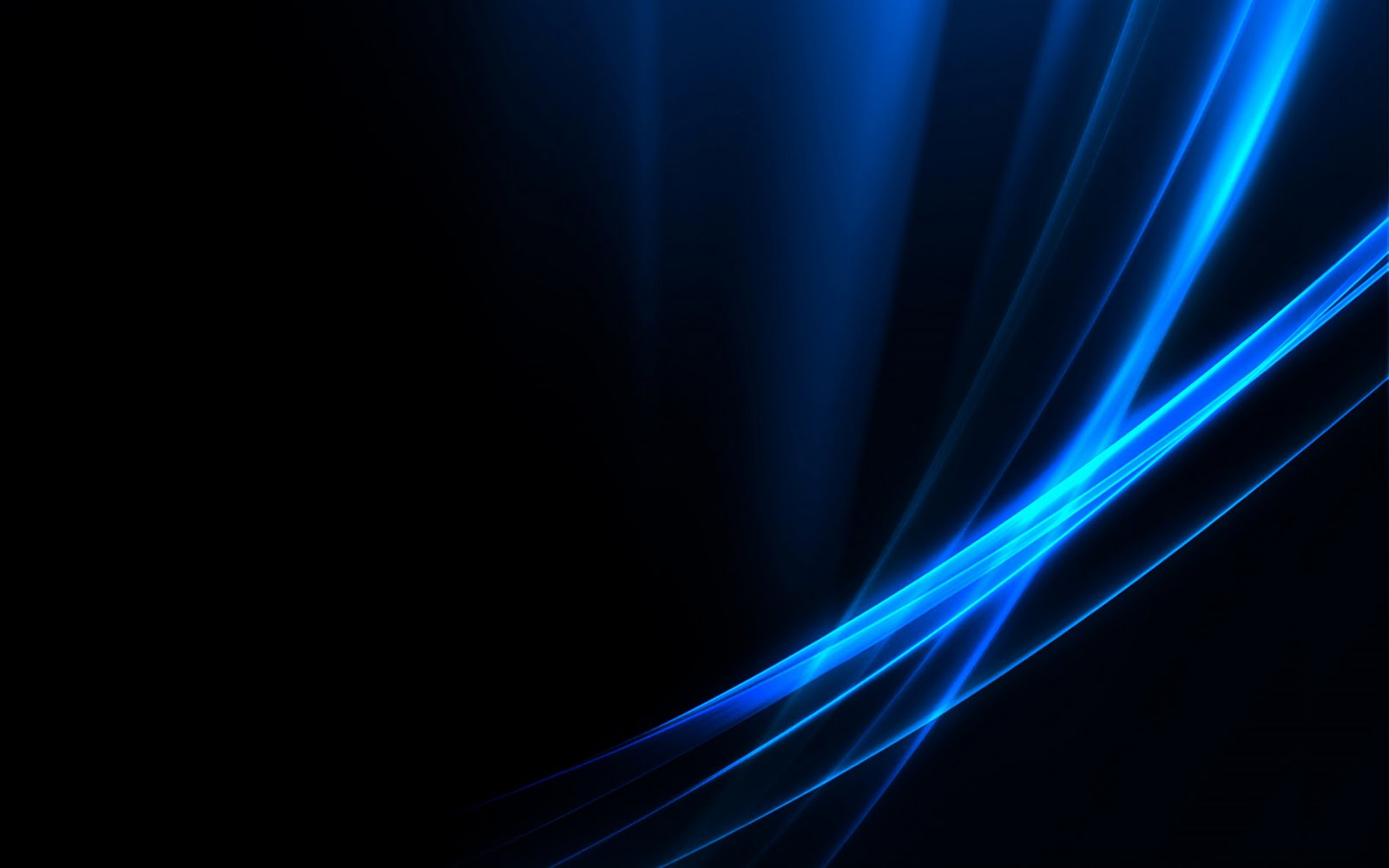 ORGANS OR STRUCTURES FOUND WITHIN THE SYSTEM
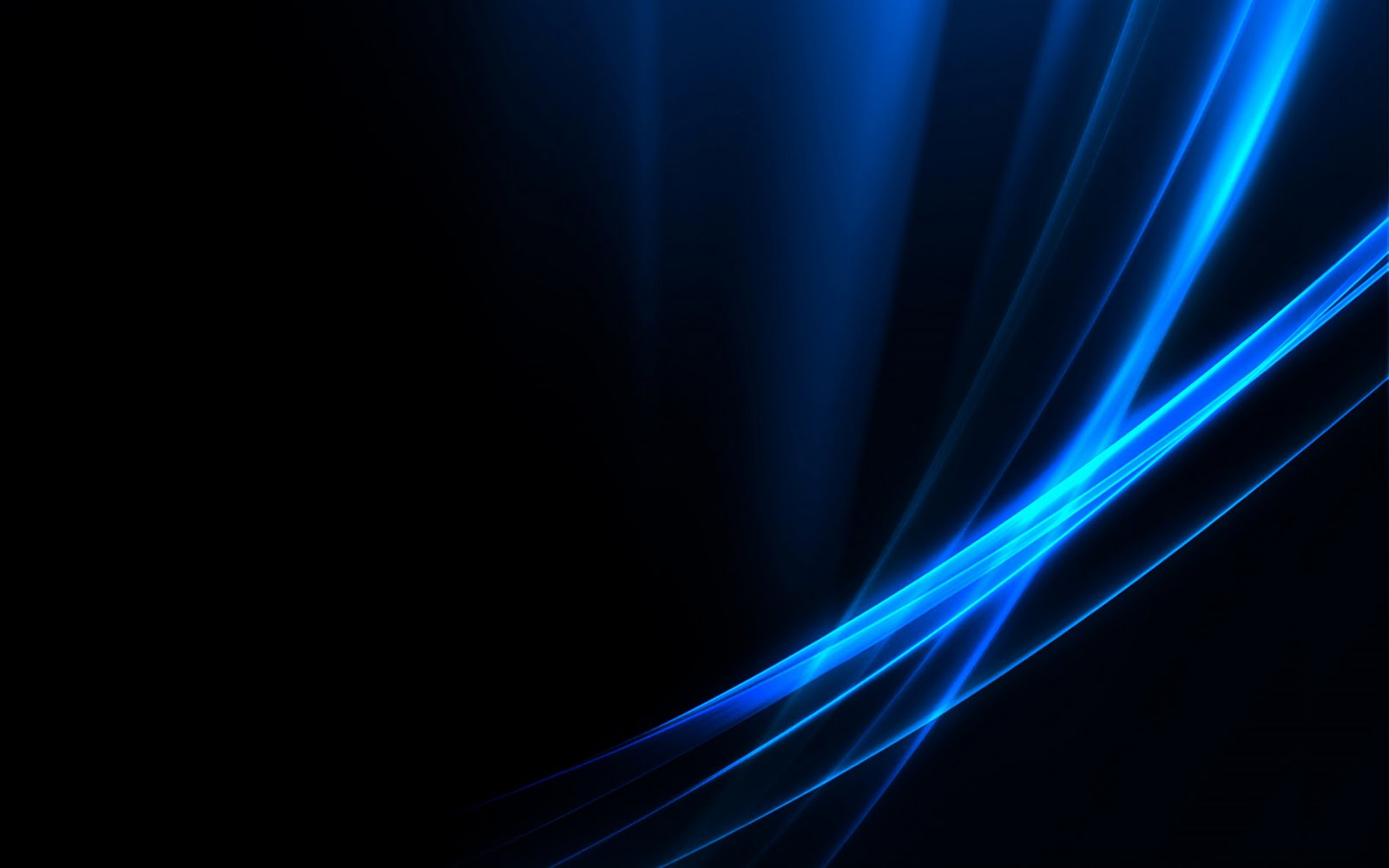 FUNCTION(S) OF THE SYSTEM
eliminates waste products 
water balance 
chemical balance
Homeostatic organ
Acts as blood filter
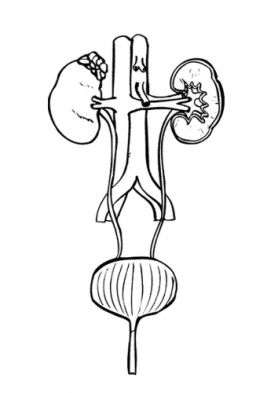 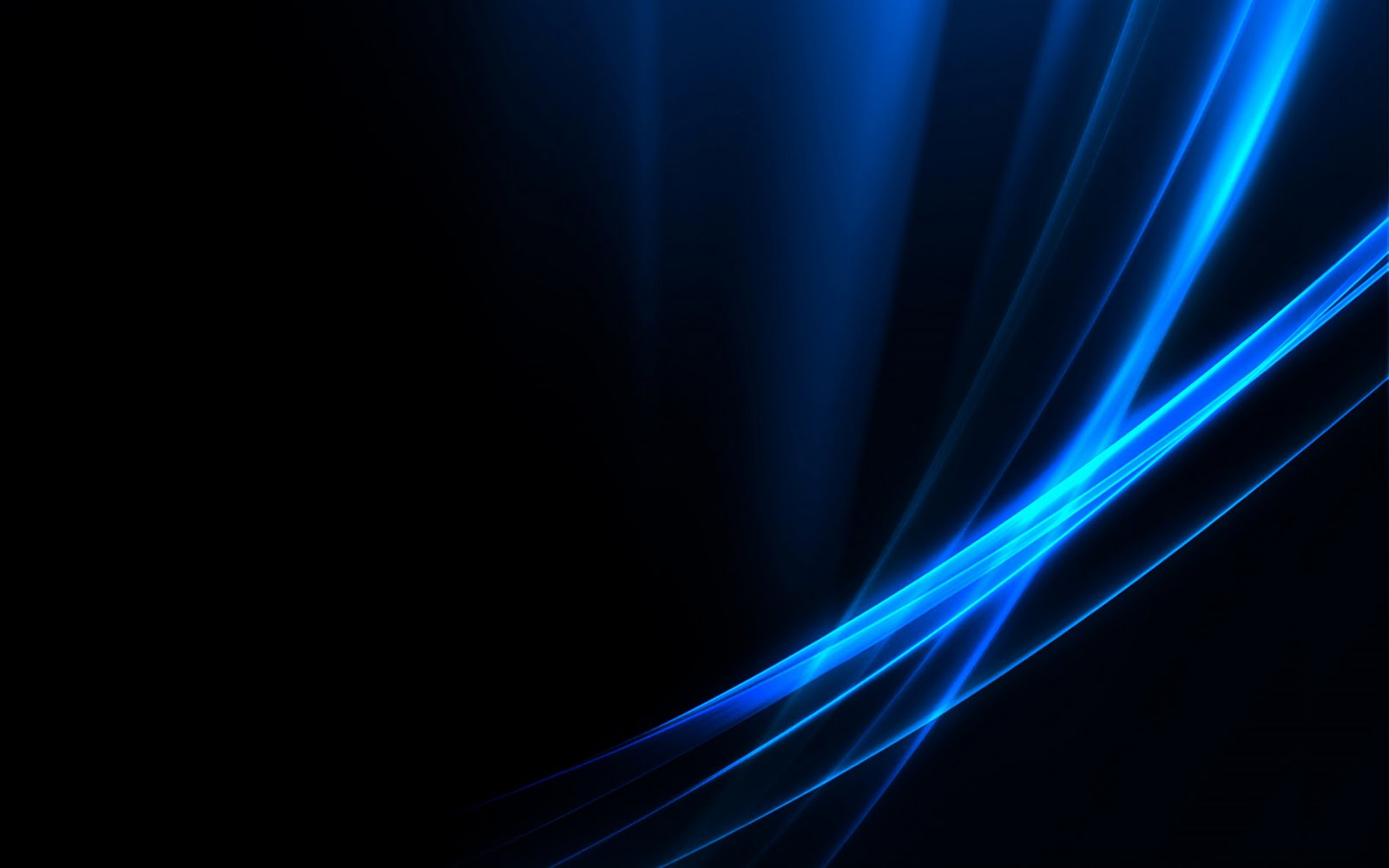 RELATIONSHIP TO OTHER SYSTEMS
Reproductive System: Male and Female
ORGANS OR STRUCTURES FOUND WITHIN THE REPRODUCTIVE SYSTEM
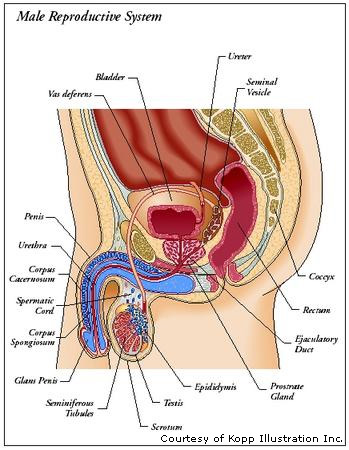 Functions of the Reproductive System
RELATIONSHIP TO OTHER SYSTEMS
Reference Pages
http://www.ivy-rose.co.uk/HumanBody/Skeletal/Skeletal_System.php
http://faculty.washington.edu/chudler/organ.html
http://answers.yahoo.com/question/index?qid=20080506143736AAz59i8
http://wiki.answers.com/Q/What_is_the_main_function_of_the_muscular_system
http://www.buzzle.com/articles/endocrine-system-function.html
http://kidshealth.org/teen/your_body/body_basics/endocrine.html
http://www.buzzle.com/articles/cardiovascular-system-function.html
http://www.lymphnotes.com/article.php/id/151/
Reference Pages
http://www.livestrong.com/article/37137-reproductive-system-functions/
http://www.ambulancetechnicianstudy.co.uk/respsystem.html
http://digestive-system.emedtv.com/digestive-system/function-of-the-digestive-system.html
http://faculty.southwest.tn.edu/rburkett/interactions_of_the_digestive_system.htm
http://answers.yahoo.com/question/index?qid=20070516172159AAYu0mW
http://reproductive-system-sakina-lea.blogspot.com/2010/11/relationships-between-reproductive.html
http://wiki.answers.com/Q/The_relationship_between_the_Respiratory_system_and_the_cardiovascular_system_during_the_delivery_of_oxygen_to_other_body_systems
http://wiki.answers.com/Q/Describe_the_relationship_between_the_lymphatic_system_and_the_cardiovascular